Релігії світу
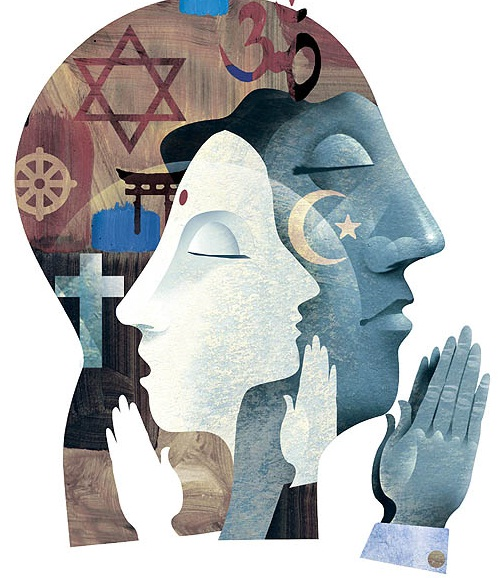 Релігія -  особлива система світогляду та світосприйняття, набір культурних, духовних та моральних цінностей, що обумовлюють поведінку людини .
Види релігій
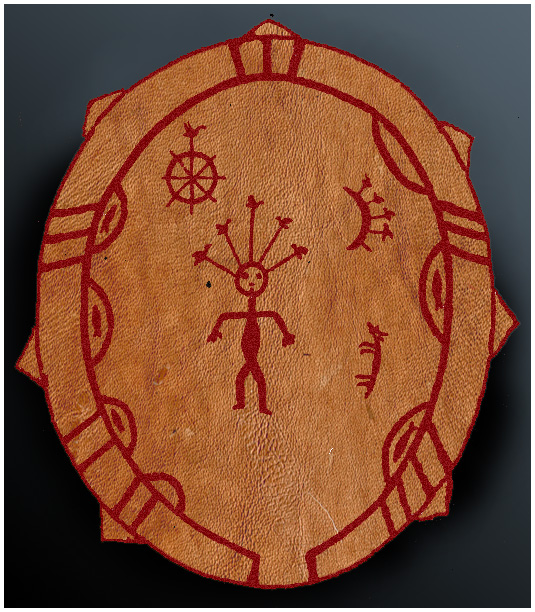 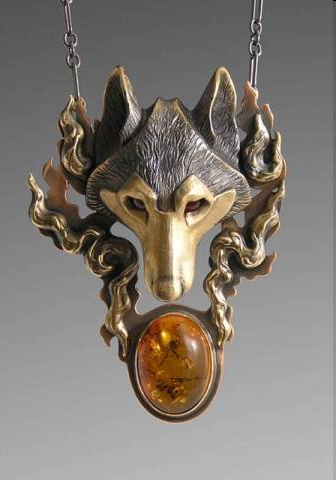 Тотемізм
Тотемізм — віра у містичний зв'язок, тобто спорідненість певного роду, племені з якимось видом тварин чи рослин
   (тотемом).
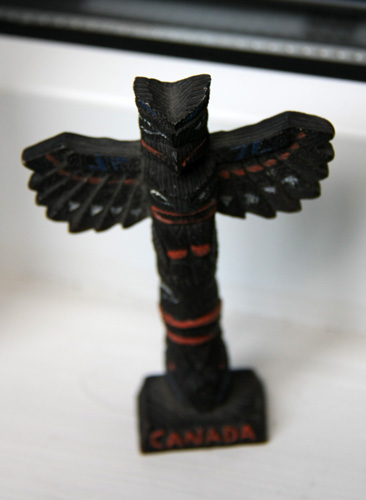 Фетишизм
Фетишизм  — одна із ранніх форм релігійних вірувань; поклоніння предметам неживої природи
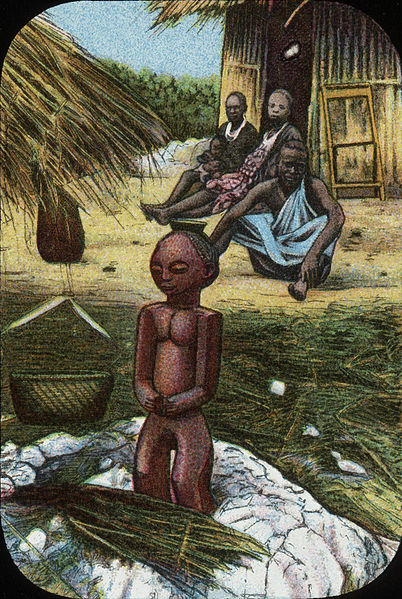 Анімізм
Анімізм — віра в існування душі і духів, які керують матеріальним світом.
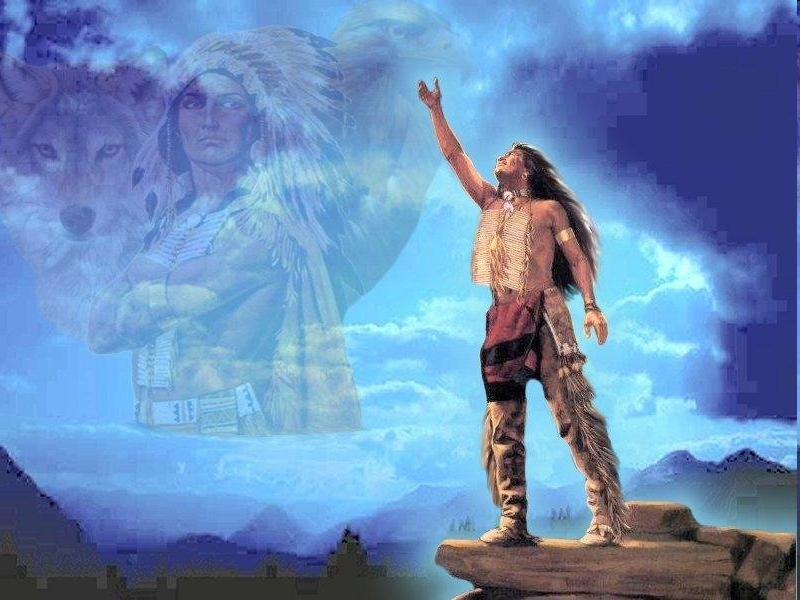 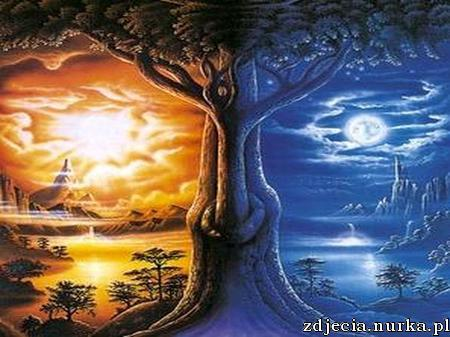 Християнство
Християнство -  віра в Ісуса Христа як втілення і 
прояв Бога заради спасіння всього людства і 
людського суспільства і настанови в істині. 
Виникло в Палестині 1ст. до н. е.  
Бог один , але один в трьох особах:
Бог-отець , Бог-син, Бог-дух. 
                    Засновник християнства – 
                                 Ісус Христос 

Біблія - священа книга християн
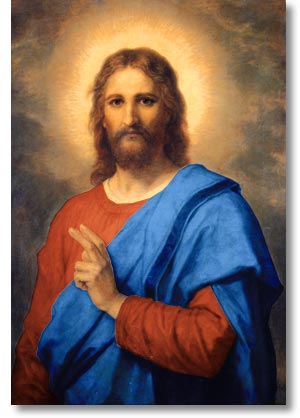 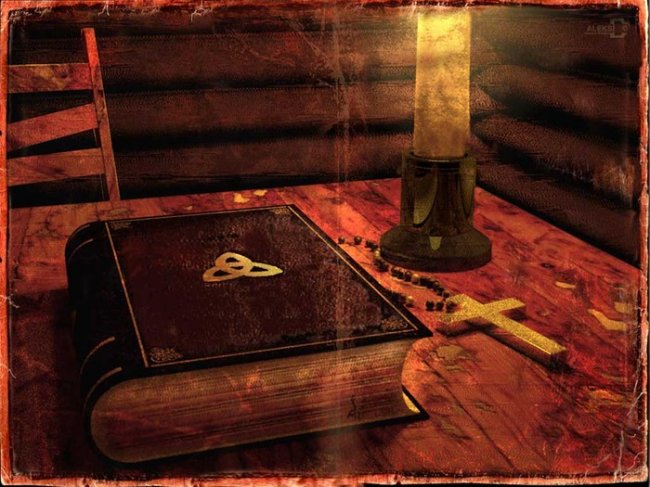 Основні положення християнства
Віра в Господа Бога.
Не роби собі ідола , не вклоняйся їм.
Не зви даремно ім'я Господь Бога .
Пам'ятай день святий,святкуй день сьомий.  
Шануй отця свого і матір свою . 
Не убий .
Не прелюбствуй . 
Не кради .
Не давай невірних свідчень.
Не жадай жони , майна ближнього .
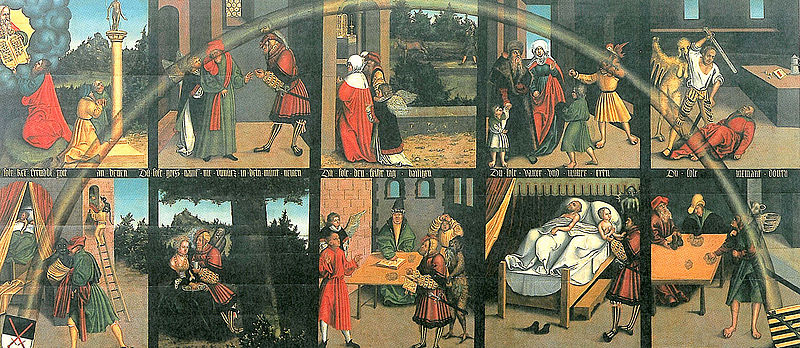 Християнство у світі
Християнство сповідує 1 млрд. 800 млн. 
жителів Землі.
Основна кількість у європейських країнах .
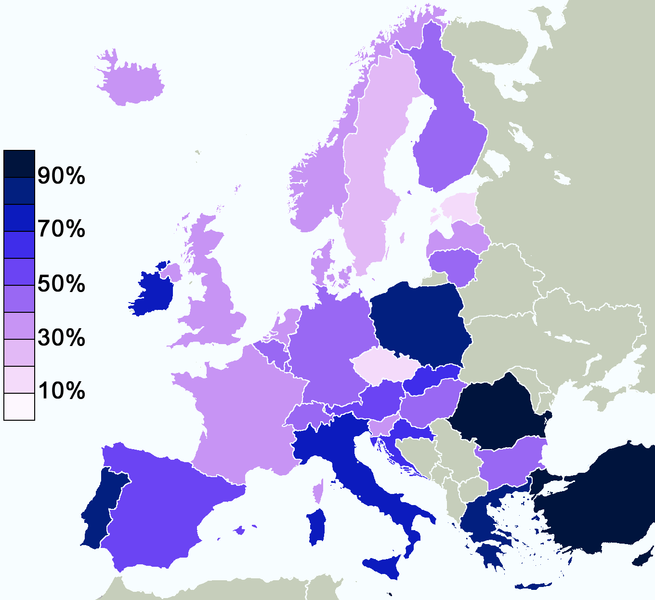 Іслам
Іслам - це вид мусульманської віри, головна 
теорія якої полягають в моральному 
співвідношенні між людьми, ця релігія йде 
корінням глибоко в політику мусульманських 
країн. Виник 7 ст. н. е. на Аравійському п-іві .
Головна книга мусульман – Коран
Засновник мусульманства – 
Мухаммед
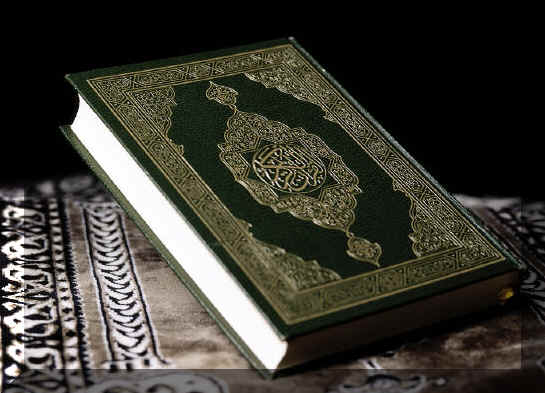 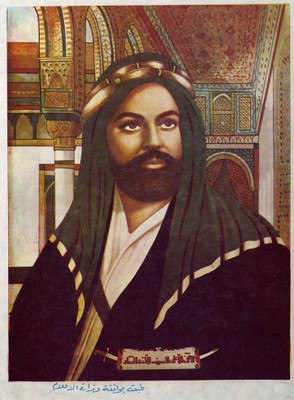 Основні положення ісламу
Всевишній один (Аллах — немає вищого за Всевишнього, немає бога крім Всевишнього)
Мухаммад — пророк, посланий Всевишнім.
Доля кожного мусульманина вирішена на небесах.
Віра в рай та пекло.
Визнання священної книги Коран.
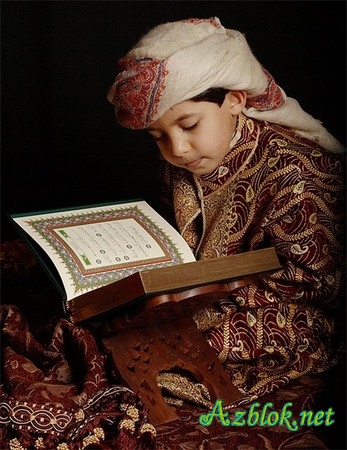 Іслам у світі
Іслам сповідує 1 млрд. 800 млн. жителів 
Землі . 
Основна кількість мусульман у країнах 
Африки та Близькому Сході .
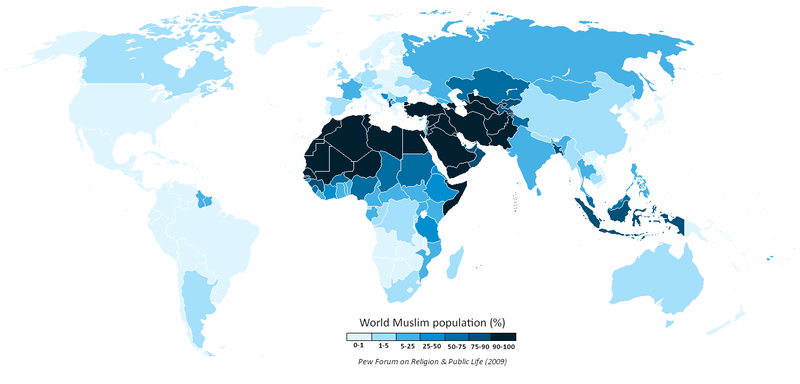 Буддизм
Буддизм  —релігійно-філософське вчення про людину, яка знайшла абсолютну мудрість без будь-якого Божественного Одкровення, шляхом власного роздуму .  Виникло біля VI століття до н. е. в Давній Індії.
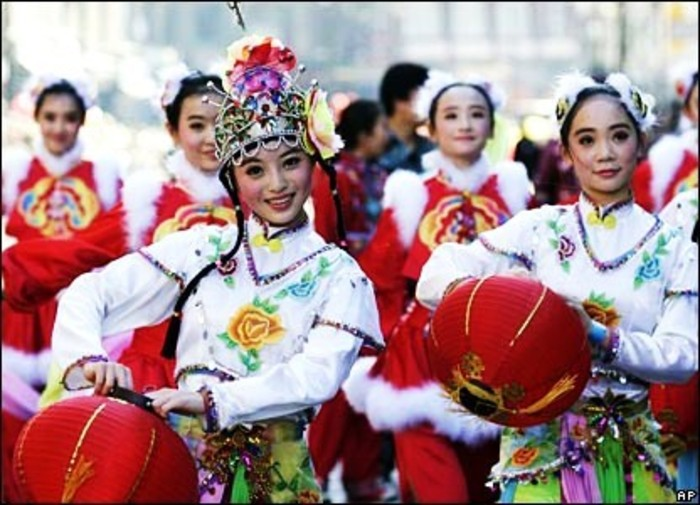 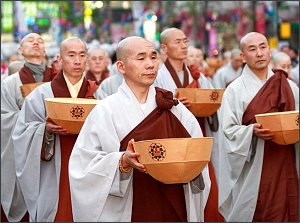 Основні положення буддизму
Засновником вчення вважається Сіддхартх Гаутама, який згодом отримав ім'я Будда Шакьямуні.




1.Все є страждання в цьому світі.
2.Причина страждання - наявність будь-яких бажань.
3.Припинення страждань досягається шляхом звільнення від                 
бажань .
4.Щоб досягти цієї мети, необхідно дотримуватися особливої моралі.
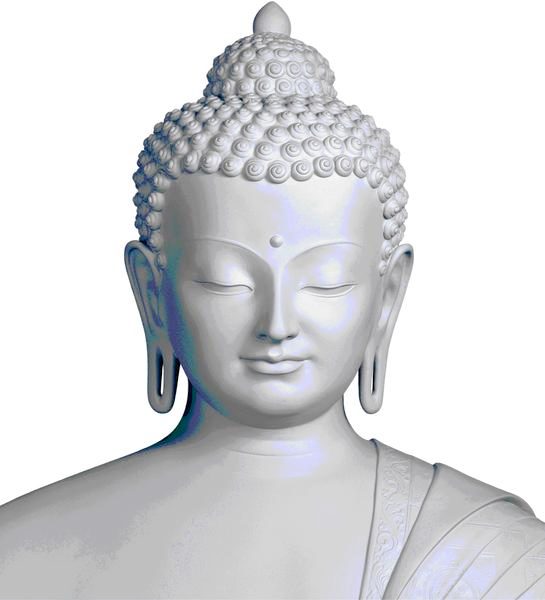 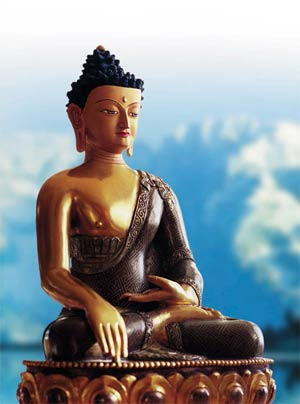 Буддизм у світовому контексті
Буддизм сповідує понад 300 млн. жителів
Землі . 
Основна кількість буддистів живе в країнах
південної, південно-східної і східної Азії
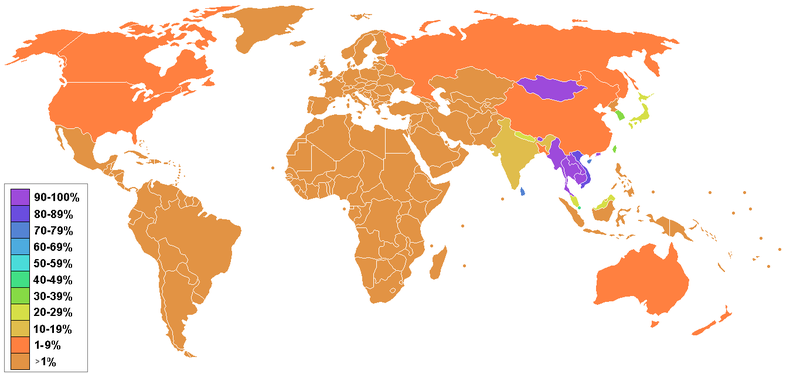 Дякую за увагу
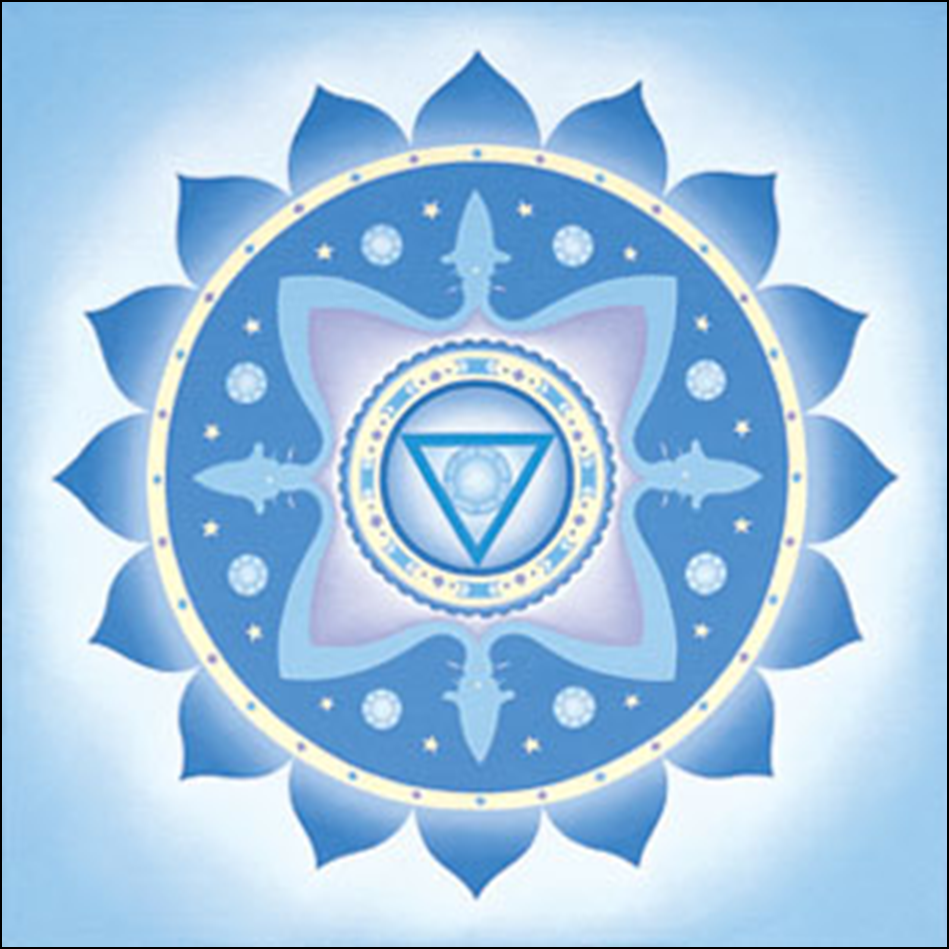